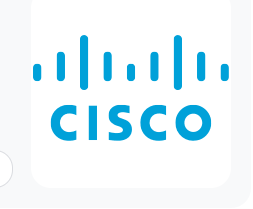 Understanding ITLike An Insider
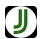 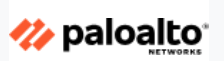 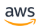 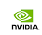 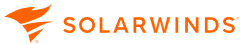 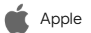 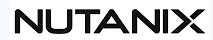 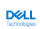 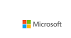 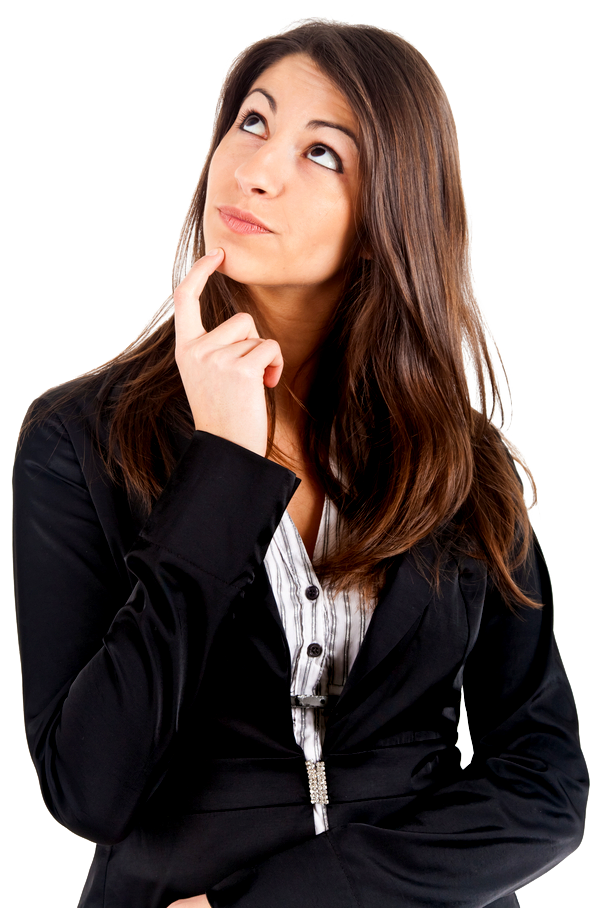 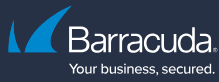 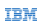 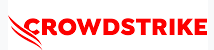 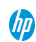 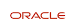 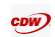 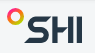 A Non-Techie Guide to Understanding  and Working With IT
Bob Scott, Deputy Town Manager Prosper, TX
GFOAT Spring Pre-Conference
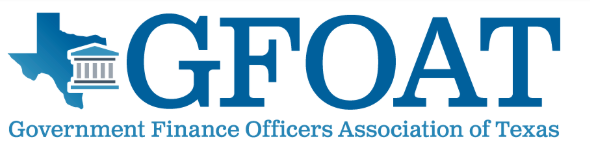 1
Y2K, AI, and Hackers are NOW!
In the late 20th century, Y2K was the widespread fear that computer systems had become so connected within and between entities that a common software flaw (two-digit years) would cause massive computer outages that would cascade around the world. The new millennium arrived without incident.
Fast forward to July 2024, a security sub-contractor for Microsoft named CrowdStrike installed a faulty software update that crashed 8.5 million operating systems world-wide causing global disruption of vital services with media referring to it as Y2K “like”. A similar but less impactful incident had occurred from a Microsoft update a few years earlier.
Generative AI has exploded in use and is quickly becoming integrated into IT Systems and user applications.  It represents both great potential and great risk.  Risks include erroneous results, violating privacy laws, compromising entity security and non-compliance on restrictions on government use.
Plus, hacker related attacks from around the world have multiplied and are a constant threat.

*** KNOWING IT like an Insider can help leaders invest in the right IT Solutions and Controls
2
Session Objectives
IT has quickly become omnipresent in every aspect of an organization’s operations and strategic vision and yet executive’s understanding (IT Literacy) and resulting supervision of IT has not always kept pace.   
Finance, whether it supervises IT or simply helps executive management with IT budgets and internal controls must have a basic understanding of the IT environment.
This session will:
De-geek a highly technical topic through clichés and humor
Create a small number of basic principles for understanding what makes IT effective by focusing on four topics: Big Picture, Personnel, Architecture/Applications and Threats
Provide practical explanations, examples and tools for each to obtain an efficient, effective and secure IT operation.
3
Overriding Clichés for Understanding the Big Picture
4
Sub-Clichés for KWYDK
If you understand the big picture you can drill down as needed.
You can only learn a foreign language by practicing.
Love it or Hate it, Generative AI is the New Normal
Technology is Amoral
5
Know What You Don’t Know
Understanding IT is unique due to:
Highly Technical Nature
Extreme complexity and integration throughout the entire organization
Constant and rapid evolution 
Vulnerabilities and consequences of failure
Most executive management that IT reports to have never worked in IT.
A unique operation requires unique understanding, approaches and rigorous use of proven supervisory techniques
Ask questions and take the time to learn
Compare your IT teams against industry standards & frameworks
Ask about “behind the scenes” tasks and whether they are getting done
Use experts to perform Operations and security reviews and implement recommendations
Not spending the time to learn what you don’t know is a frequent mistake
6
Understanding the Basics…
For computers and networks to be able to communicate with each other, common languages and protocols have been developed. Large vendors like Microsoft, Cisco, Google, Amazon AWS are trying to standardize the playing field; there are still as many variations of architectures. 
Useful terms to know:
Architecture -The design of a network, application, security control or IT infrastructure, including the characteristics of individual hardware, software, and network components and how they interact.
Network - the catch-all phrase cabling, switches, routers, and internet connections using wired or wireless technologies that serve to connect end users to systems and each other.
Routers & Switches - hardware used to network multiple computers together with Ethernet ports and forward data packets to the right destination.
Firewall - device that filters and logs all data entering a network
Ports-entry point to a network. Like a house with multiple doors and windows, a typical network will have many entry points to the network that the average user will not even be aware of but hackers are.
Configuration-process of determining network settings, policies, flows and controls either on individual hardware or virtually.
Scanning and Mapping software- Tool used understand the configuration and applications running in a network including vulnerabilities.
Media Access Control (MAC) Address- physical and hardware address for each computer and device on a network including the manufacturer and device type.  Can be spoofed.
Internet Protocol (IP) Address- a logical address assigned to a computer when it joins a network that allows all computers in the network to communicate with each other and to the internet if the network is so connected.  When you get on Wi-Fi at a hotel or Starbucks you are connecting first to a network and then to the internet.  The internet can also be accessed directly through an Internet Service Provider (ISP) or indirectly through a network.
7
Understanding the Basics…
Segmentation- the process of dividing the network into “subnets” primarily for security.  CJIS requires police systems be segmented from the remaining network. A common method of segmentation is the creation of DMZ’s and firewalls. Mapping and credentials are the kryptonite of segmentation.
Servers- computer that process information, run tasks of both a utility and application nature including the saving and retrieving of information as needed. Servers can be physical or virtual and located on premise, in a remote data center or in the cloud.
Operating System (OS)- primary software on a computer that manages the computer’s user interface and resources like memory, hardware, and software applications. For example, Windows, MacOS / iOS, and Linux (many cloud-based applications) 
Domain-Logical sub-grouping of computers but typically at a different level than a subnet and primarily for user administration purposes.
User Directory- a centralized repository where user profiles (usernames and passwords) are stored.
Microsoft Tenant-A cloud-based account dedicated to a particular customer.  Likewise, an Amazon AWS account.
Virtual Private Network (VPN)- a secure point to point digital connection protected by encryption and masking of IP addresses enabling safe and secure remote work or an inexpensive way to connect branch offices via the internet to the network.  With VPNs often bypassing firewalls and other perimeter protections, MFA should be used for the remote computer.
8
Understanding the Basics…
Application Programming Interface (API)- programming that coneects and facilitates the transer ofdata and information between separate and specialized applications.
Single Sign On - Solution that allows users to sign on to various applications using the same password.
IT Hygiene- broad term for the best practices and procedures used to maintain the efficiency, effectiveness and health of the digital infrastructure. Basically, it’s the things you should do but nothing bad happens immediately if you don’t.
Microsoft Active Directory and Azure AD/Entra- a directory of all authorized users, computers and other resources; allows system administrators to organize data into logical hierarchies. Also provides security certificates and ability for single-sign via integrations.
Organization  Group  User Role
Levels of Authorization
Enterprise Administrator (EA)-Highest level of administrative privileges. EA privileges are the grand prize for a hacker. EA access should be limited and not used for daily system administration.
Domain Administrator (DA)- Lower level of administration than EA but still quite powerful.  Another big target of hackers.
System Administrator (SA or sysadmin)-Typically for individual applications or databases and often performed by the departmental owner as well as IT.
Levels of Azure Authorization
Global Admin - allows admins full access to all Azure resources using the respective Azure AD tenant. Another big target for hackers.
9
Typical Network
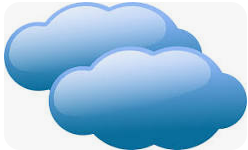 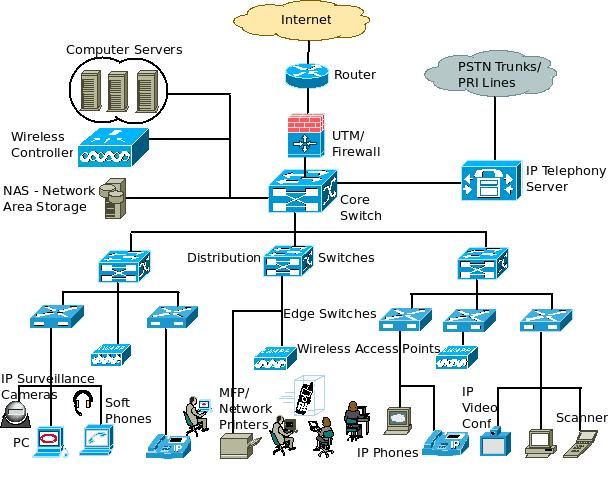 Cloud
Applications
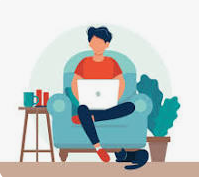 VPN
10
You can only learn a foreign language…
Ask IT for some self-study material –show interest
Don’t allow yourself to be acronymed to death, ask for definitions; remember IT’s complexity make acronyms a necessity.
Slow down the conversation or ask for plain English explanations, or better yet, have them draw it out. Ask to start with the big picture first, then the specifics of the issue
If you still don’t understand, do some independent research and then ask again
11
Generative AI-The New Normal
AI has been around a long-time.
Apple’s Siri is a teenager (14) and MS grammar check is older than that.
However computing capacity and programming had limited AI to predetermined tasks and questions
The AI world has changed
The video game industry and their need for super fast processing and life-like “on the fly” animation drove the need for far faster and more flexible GPU’s (gaming processing units) vs. traditional CPUs
Nvidia stepped into the void for the video game world and is now the “darling” of AI chips.
The capability of Nvidia’s chips has made Generative AI that can take existing information including images, audio, and extensive datasets and generate new content including the ability to learn over time.
Generative AI, however, is only as good and as accurate as the datasets it draws material from with end users seldom knowing the source
The old adage “Garbage In, Garbage Out” still applies but it is now more grammatically correct and polished garbage.
12
Generative AI-The New Normal
Specific Risks of AI/Generative AI include:
Certain AI platforms are legally prohibited for government or individual departments (DeepSeek-all governments, Chat GPT-Criminal Justice applications)
Harvesting and inclusion in datasets of PHI or PII or other protected information (such as which brand of firewalls you use) by AI applications.
Incorrect or deceptive information is generated.
Built in bias in the AI generated analysis
Violation of copyrights
Use of AI to defraud the organization.
Government’s IT departments must get ahead of  AI use quickly by adopting policies that address:
All AI tools must be approved and obtained with licenses by IT.  Personal AI tools are not allowed for government and criminal justice applications.
When use of AI tools is appropriate and when it is not.
Protecting PII and confidential information.
13
Generative AI-The New Normal
Double checking sources and proofing AI generated material.
 Labelling material that is significantly AI generated.
Prohibition of bias, deceptive use and practical jokes including understanding how AI can be used to defraud the organization-always verify unusual digital request through independent means or in –person.
Describing acceptable and common uses:
Drafting contracts, job descriptions and policies.
Wordsmithing and improving flow or tone of a person written document.
Conversational information retrieval (CIR) including data mining or more complex queries.
Language learning and practice/Instant translation for non-English speaking citizens.
Note-taking assistance.
Researching new topics and receiving executive summaries or synopsis.
14
Technology is Amoral
Some of Technologies greatest strengths and most useful tools also represent some of the greatest risks/threats to our organizations. Examples include:
Internet itself.  The ability to instantly connect and exchange information anywhere in the world is synonymous with modern life but also creates a complexity to systems and ability to be attacked from anywhere in the world.
Encryption.  Originally developed to protect data and privacy and used every day in multiple applications, it has now become synonymous with ransomware.
Flexibility in Configuration of Applications. The ability to perform a task in multiple ways or to customize the application to best work  with your specific applications and needs can create vulnerabilities and “back doors” into the network.  For example, the ability to set up users on active directory, other operating systems or as stand-alone users means that there are multiple default passwords that all must be changed to avoid unlocked back doors.
15
Sub-Clichés to “…Swimming Naked”
Every organization is subject to the same type of IT risks, but not all organizations are affected equally:
CrowdStrike July 2024 outage:
  American Airlines-same day recovery with 51 cancellations
  Delta Airlines-five days to recover with 7,000 cancellations. 
  Southwest Airlines scheduling system collapse during December 2022 winter storms is another example.

Sub-Clichés “It’s Not Until the Tide Goes Out That…

“But it Works” is a scary thing to say in IT

Trust but verify
16
“But it Works” Is a Scary Thing to Say in IT
Electrical fires are the result of wiring that “worked” right up until it burned the house down
Just because an application or network hardware is “working” does not mean that it is working right or that a disaster is not imminent.  IT employees must:
Ensure that the configurations chosen have not created security vulnerabilities
Back ups are being done on schedule and produce usable data for restoral 
Redundancy is built into critical functions
Hardware is being refreshed on schedule
Patch protocols determine when testing is appropriate before installation
Software is being patched and updated and has a useful life left (i.e. continues to be supported)
17
Trust but Verify
The stakes are way too high for finance or top management to not independently verify:
Follow up on red flags or problem areas described in this presentation
Review IT’s General Controls over Technology (discussed later)
Ask to meet with IT consultants, including Pen Testers  and ask questions and review their reports
Consultants should know they are also working for top management not just the IT Director
IT by its nature is extremely data driven so numerous reports should exist, if they don’t, that is a huge red flag 
Aging of open help desk tickets
Logging reports
System scans and monitoring dashboards and knowledge of baseline activity
Does your entity complete CISA’s National Cybersecurity Review (NCSR) or similar external document-if no, why not, if yes ask for a copy or other internal Best Practice checklists…
Take the time to learn!
18
Big Picture-Question 1
Cities are typically legally required to segment their systems.

True
False
19
[Speaker Notes: a) True since most cities have a police department and CJIS sets strict security requirements for police related applications.]
Big Picture-Question 2
Which is not true regarding Generative AI
Its end product is only as good as the data sets it draws from
It is regulated by a strict set of Federal rules and regulations that protect privacy and discourage inappropriate use.
It is here to stay and will only become more prevalent over time
Certain AI programs and platforms are prohibited for specific uses by governments
20
[Speaker Notes: b) It is the wild wild west with few uniform regulations]
Big Picture-Question 3
Which would be a red flag for a payroll application that is currently performing well?

Monday at 9:00 am, it is running slowly
Vendor has provided end of life notification
The application is running several updates behind
The application generates frequent error/edit messages
All of the above
Both b) and c)
21
[Speaker Notes: f) a) could easily be payroll Monday demand slowing the system down and d) and frequent edit messages could be a function of the department or user]
Big Picture-Question 4
A Tenant can be:

Specific applications that are hosted by a network on premises
A royal pain if they party too much and don’t pay their rent
Various applications that are hosted by one provider in the Cloud
The IT name for a sub-module of a larger application.
22
[Speaker Notes: c)]
Overriding Clichés for Personnel
23
Sub-Clichés to KWYISDK
You can pay me now or you can pay me later (but later is more)
Pounding square pegs into round holes rarely works
Give them the skills to leave but make them want to stay
24
KWYISDK
The half life of knowledge is extremely short in the IT world with complexity and rapid evolution driving significant specialization.  Implications include:
Knowledge gaps can be costly and should be quickly identified
Understanding that egos, embarrassment or a “shooting the messenger” management style can lead to bluffing when employees don’t know or aren’t sure.  
IT staff need to know that it is far better (and safe) to admit they don’t know how rather than bluff. Create a safe environment for bad news and problem solving.
Significant commitment to training and certifications need to be business as usual
Unwillingness to openly communicate and collaborate across IT’s functional areas adds to the knowledge voids (yes, silos can exist within IT, too).  Teamwork is essential
Outsourcing those skills not available in-house while recognizing some things should never be outsourced such as ultimate responsibility for IT direction and security
Outsourcing also has its risks as contractors are often under both time and profit pressure and can take shortcuts. Consider requiring SOC reports or RAMP certification.
25
Unicorns are Hard to Find and…
An ideal IT Director/CIO will have:
“Grown up” in one IT area: Administration, Network, Security, Project Management, or Operations/Customer Support but must understand and know how to be effective in all of them
Vertical dexterity, aka being able to understand the 30,000 foot view but just as able to zoom down to the weeds to understand a technical issue or if a subordinate is bluffing
Translation and presentation ability to put IT speak into plain English and sell the vision
People and management skills to be able to manage and motivate IT employees
Willing to hire people who are smarter than they are
More concerned about team success than individual recognition
Since most won’t meet all the criteria, you must decide which is the most important and how to compensate for missing qualities
26
You can pay me now…
Sticker shock and IT salaries are often synonymous terms but hiring unqualified employees can cost you even more so consider:
Developing a separate IT pay plan
What is vital to keep in-house and use outsourcing for the rest
Know exactly the skill sets and indicators of those skills (i.e. certifications or passing basic skills tests) that you are looking for because the last thing you want is to pay an exorbitant salary and get a dud.
Consider a simple skills test before the final offer
27
Square pegs
IT has become so complex and rapidly evolving that specialization is a necessity so know that:
Learning on the job without an experienced mentor in that specialty can be disastrous 
Even a new employee with the right skills can struggle without good documentation to guide them
Due to its highly technical nature, certifications matter more in IT than in other parts of the organization, but the right certification matters the most
As important as technical skills are, don’t forget organizational fit and if hiring from the private sector making it clear how government is different both good and bad
28
[Speaker Notes: You are more likely to hire IT employees directly from the private sector than any other department]
Give Them the Skills to Leave but…
Turnover is inevitable and common in IT due to:
High demand for IT skills
Easy cross-over between government and private sector IT
Intense salary competition fostered by greater flexibility in the private sector
In addition:
New technology and new vendors require constant training and development
These new skills will make them extremely marketable elsewhere
Therefore:
Develop a reputation for training and development
Focus on quality-of-life and work/life balance issues
Work to create comradery and teamwork within the department
Foster the relationships with and between IT Director and staff. Your IT staff can be your best recruiting tool
29
[Speaker Notes: IT is amazingly relational and trust based]
Personnel Question 1
IT Directors are considered Unicorns when:

They are willing to work for government pay
They understand all aspects of IT even if they only worked in one area
They are equally comfortable at the 30,000 foot level and in the weeds
Both b) and c)
30
[Speaker Notes: d)]
Personnel-Question 2
To retain highly proficient IT staff, a government can:

Create an IT specific pay plan
Outsource for the skills that are most difficult to find
Grow your own through mentoring, training and certifications
Provide flexibility on hours and working remotely
All of the Above
31
[Speaker Notes: e) All of the above]
Personnel-Question 3
Knowing that you can outsource the task but not the responsibility, which IT tasks should never be completely outsourced?
IT Help Desk
Applications Support
Network Support
IT Director
32
[Speaker Notes: d) IT Director]
Personnel-Question 4
Certifications are particularly important in IT because:

IT tends to have high turnover with employees often switching jobs or industries making certifications an objective, verifiable measure of abilities.
IT skills and techniques are constantly morphing 
Many skill sets are vendor specific and can best be learned from that vendor’s own certification program
All of the above
33
[Speaker Notes: d) All of the above.]
Overriding Clichés for Architecture and Applications
You Can’t Manage What You Don’t Measure
What You Are Asking For May Not Be what You Want Or Need
34
Sub-Clichés for Architecture and APPs…
Not knowing what to expect multiplies the surprises
High SPF’s are only good in sunblock
Refreshment is more than just replacement
Buy Once, Use Many
You can’t learn to swim by watching someone else get in the water
35
Complexity Demands Precision…
Even a relatively small network will contain thousands of components (switches, routers, servers, pc’s, printers, etc,) running hundreds of applications, using specified configurations and protocols and transmitting millions of instructions and data packets daily. A lot can go wrong!
Precision and uniformity will not happen without:
Strong policies backed by management buy-in
Centralizing most software and hardware  through IT-just say no to rogue devices and software
Strong protocols for pushing software updates and patches
Trained IT staff that follow and enforce the chosen protocols and configurations
Routine scanning to ensure all assets are captured
Robust monitoring of the system
36
Complexity Demands Precision…
Even with discipline, complete uniformity may not be possible:
Applications that will only work on a certain version of a certain browser
Applications that will only work with certain versions of adobe or other products
Outdated hardware that prevents updating to the latest version
Signs to look out for:
Large number of single user failures or helpdesk requests
Patches that cause problems with some users but not others
IT not able to provide a comprehensive list of assets and software in the network including how many versions of the same software are being run or how many versions of the same device exist or how many devices have already reached end of life by year.
37
[Speaker Notes: Carrollton at one time was running 30 different version of adobe, and had seven versions of Dell laptops]
You Can’t Manage What You Don’t Measure …
Bonus Cliché: You can’t fix a problem you don’t know you have!
Many IT Departments are data rich but information poor
Some, however, are not as data rich as they easily could be because they don’t log data appropriately 
Data aggregation software can take the millions of bits of data and aggregate it into meaningful measurements. Key factors:
Knowing what to measure 
Knowing how to interpret what you’re measuring
Creating Baselines for the system- aka knowing what to expect and know when things aren’t normal
High priority Red Flags
Lower priority trend or issue to monitor
Having the time, knowledge and resources to follow up on what you learn
Security Information and Event Management (SIEM) is specialized software that evaluates abnormal activity and alerts administrators to possible threats.
38
Monitoring Dashboard-System
39
Monitoring Dashboard-Security
40
Not Knowing What to Expect…
Patches, routine updates or other changes often break something due to:
Improper configuration, setup, and/or operations
Lack of review and testing before pushing out an update
Inconsistent setup or configurations of devices (i.e. some break and others don’t)
Not having all devices on the same version of software
Poor or incomplete documentation of existing systems
Inadequate training and supervision of personnel maintaining the system
Since no one wants to break things, needed updates are often postponed which making it even more difficult to maintain and secure the system
41
[Speaker Notes: System Center Configuration Manager controls how patches are pushed out to the network. Update Parlysis]
Expediency is the # 1 Enemy of IT
An amazing number of IT transgressions occur due to expediency:
Shared Passwords
Patching what should be replaced
Installing software patches before testing
Improper or lack of labelling of cabling or ports
Incomplete or missing documentation
Too many employees with administrative privileges
Installing new equipment or software without reading the instructions (Women, I know what you’re thinking)
No routine review of change logs (I mean-what could possibly happen)
Poor IT Hygiene-remember the jobs not done until you clean up afterwards
Sloppy procurement practices including:
Not completely analyzing business needs in advance resulting in poor or incomplete specifications
Not leveraging readily available research on products from Gartner, Forrester etc.
Remember-faster is not necessarily efficient or better
42
[Speaker Notes: There are best practices for keeping system administrator passwords in password keeper applications that can log and control access  Broken glass approach can be use for EA password.]
High SPF’s Are only Good in Sunblock
A robust, resilient network has redundancies and the ability built into many systems to seamlessly switchover following a failure of the primary.
When systems go down frequently (even for good reasons) it could be indicative of a single point of failure (SPF)
Cost/Benefit may be the reason given but even for lower priority systems, advancing technology and virtualization has made eliminating SPF’s more achievable
43
Refreshment is More Than Replacement
Every asset in the network has a useful life and should be scheduled for replacement the day it is installed, typically called a technology refresh cycle
5 Years for Infrastructure
3-4 Years for end points (computers, laptops, building cameras, desk phones)
3-4 Years for iPads, iPhone, etc.
Often the old is simply replaced with the new without utilizing new capabilities or considering if the existing configuration is optimal 
This could be a sign of lack of knowledge, training, time or resources resulting in a staff who stays with the “known” out of fear that they may break something.
It is also another form of expediency
44
Buy Once, Use Many
The diversity and many lines of business in a general government often result in numerous applications.  My prior City:
 Had 10 computer applications that record revenue for the city
Thirty- four separate, significant department applications  supported by three application support personnel in IT
At any given time is in the process of acquiring and implementing three to four independent applications
With increasing functionality and flexibility of computer applications, the potential cost savings of utilizing one application for multiple purposes and multiple departments is huge.
45
What You Are Asking For May Not Be What You Want or Need
IT has become so integrated into every department’s business processes that it has become impossible to function without it. 
Imagine an organization that decided all supervision of employees would be performed by HR
As dysfunctional and inefficient as that sounds, we often try to do the same with IT by seeking turnkey IT solutions with only minimal departmental involvement or understanding
The result is both predictable and avoidable if from the director down, the time is invested to know the tradeoffs of the various solutions and the department is closely involved in every step.
46
You Can’t Learn to Swim by Watching
Departments often expect IT to have all the knowledge of not only the application itself but of the department’s operations, how they use the application and what reports they need.
The  reality is that the application is a tool to make their operation more efficient and the department will only fully utilize the tool if they understand it from various perspectives
Consider requiring departments to have at least one technically oriented position in the department, build it into the job description and interview for it. Include IT in the interview panel.
47
[Speaker Notes: Better yet create an expectation among managers and directors for basic understanding of systems. My strongest directors are those that have embraced the software applications in their department]
Architecture and Applications- Question 1
An example of poor IT hygiene is:
Deactivating a terminated employee in Active Directory but not deleting their profile
Not documenting a configuration change to a network router
Getting caught in the hallway by an employee, fixing their problem on the spot but not generating a help desk ticket
Not properly bundling and labeling cable runs
All of the above
48
Architecture and Applications- Question 2
A goal of refreshment is:
a)  Replacing critical hardware before it fails
b)  Taking advantage of new hardware technology to improve efficiency and reliability
c)  Take a fresh look at network configurations to make sure they have been optimized
d)  All of the above
49
Architecture and Applications- Question 3
Single Points of Failure can be:

Software
Hardware
Infrastructure (cabling, facilities etc.)
People
All of the above
50
[Speaker Notes: e)]
Architecture and Applications- Question 4
Which of the following is not a benefit of frequent scans and data aggregation?
a)	Increased security
b)	More efficient network
c)	Available forensic data in the event of a problem
d)	Both a) & b)
e)	None of the above
51
[Speaker Notes: d) This a trick question because simply accumulating and even aggregating data without acting on the findings accomplishes nothing.]
Overriding Clichés for Risks & Threats
This is Why We Play the Games
52
Sub-Clichés for Risks & Threats
We Have Met the Enemy and They are Us.
The shoemaker’s kids always go barefoot
Vulnerabilities, we control, Threats not so much
Cybersecurity is a Cat and Mouse Game of One Upmanship
IT General Controls are not just an IT thing
Always keep your cards close to the vest
Security is everyone’s job
What you don’t know will hurt you
This is Why We Play the Games
It’s not a matter of “if”, it’s WHEN!
53
Risk and Threats Definitions
Open Source Intelligence (OSINT) Information that an entity places on their website or an individual places on social media that a hacker will use often combined with other information to perform and attack.
Attack Vector- is the method the hacker chooses to attack an entity’s network.  It may be as simple as mass phishing campaigns employing social engineering or it can be more sophisticated based on research, scanning tools and other means. It can even be walking into a government’s offices and plugging a thumb drive or computer into an unsecured network connection.
Deep/Dark Web- any part of the world wide web that is not indexed by a search engine and often use various techniques to hide their presence and secure activity from unwanted eyes. Hackers use the dark web to exchange information about potential victims and to sell stolen data or hacking tools.
Elevation of Privileges (EoP)-when a threat actor successfully penetrates perimeter security and is the network, they will often search for other user id’s and passwords and if successful in hacking the passwords search for users that have been mapped to other parts of the network or have administrative privileges allowing them to move laterally through the network and perform more damaging attacks.
User Based Analytics- Software used to identify suspicious activity based on behavior.
Endpoint Detection & Response (EDR)-cybersecurity tool that continually monitors endpoints for suspicious activity and behavior and provides tools for investigation and response.
Defense in Depth (DiD)-cybersecurity concept of multiple layers of security controls to protect systems and data. If one layer fails, other measures are in place to stop or slow the attack until the attack can be detected and countermeasures deployed.
Security Information and Event Management (SIEM)-specialized software that collects, monitors, analyzes and correlates events and diverse data to develop baseline activity and behavioral norms to identify suspicious activity and possible threats.
Security Operations Center (SOC)- except for the largest of entities is a remote 24/7 service that monitors client security for numerous entities.  In the event of a cyberattack, the SOC would react immediately with remotely deployed countermeasures while notifying client’s IT staff of the issue and proposed response.
54
We Have Met the Enemy…
Recent headlines have conditioned us to think of threats as being external
Many bad outcomes are strictly internal
Even when the threat is external, internal issues are often the reason for the threat’s degree of success
Areas creating a soft target or a failure waiting to happen include:
Incompetent staff
Inadequate training
Obsolete hardware or software
Inadequate staffing
No monitoring or incomplete monitoring
Poor architecture or segmentation
Not applying updates in a timely manner
No review of change logs
Insufficient back ups and restoral procedures
Poor IT hygiene
55
The Shoemaker’s Kids Always…
Bonus Cliché:  Do what I say, not what I do.
Let’s face it, this is basic human nature and not isolated to IT but in IT the consequences can be huge.  Examples include:
Sharing the same system administrator passwords between staff
Never replacing certain IT passwords for years at a time
Keeping the default password that came with the hardware
Abusing access privileges for inappropriate reasons
Staffing levels and workload can be a factor
Be attentive around IT, do they demonstrate a culture and seriousness around security issues, do they have time to think about what they are doing?
56
Cybersecurity is a Cat and Mouse Game
When asked why he robbed banks, the robber replied “because that’s where the money is”:
Hacking has become a big-time business and like any good businessperson, hackers are constantly analyzing return on investment and response rates
When revenues drop below desired levels, strategies and tools are changed or adapted
In addition, technology’s rapid evolution provides ample opportunity to exploit unknown weaknesses contained in new versions, new connectivity or new functionality
As a result, the job is never done, and organizations must remain constantly vigilant in maintaining current versions of software and having a nimble and robust incident response plan in place.
57
Five Most Successful Attack Strategies
Compromised/Stolen Credentials
Phishing, Smishing (SMS texts) and Vishing (Voice and Voicemails)
Unknown “Zero Day” Vulnerabilities
Malicious Insider
Known-Unpatched Vulnerability
58
Vulnerabilities We Control, Threats Not So Much
Vulnerabilities are known weaknesses in software, hardware or system configurations that a hacker can exploit
Software is available that can track and report vulnerabilities
What that software monitors and what it doesn’t depends on how it is installed and configured
New vulnerabilities are constantly being discovered so don’t be surprised by spikes
Vulnerabilities will often be classified by likelihood and consequences of exploitation 
Unfortunately, we don’t get to choose how or when we will be attacked so reducing vulnerabilities and constant monitoring for early threat detection is the best defense.
Hackers can be divided into five categories:
White hats-ethical hackers that use their skills to help organizations harden their defenses
Hacktivist-someone who hacks or launches digital attacks because of social, environmental or perceived injustices
Novice (Script kiddies)
Sophisticated
Nation state
59
Importance of General Controls
COSO 2013 Principle 11 states: Selects and develops general controls over technology.
To single out general controls over IT from all other control activities signifies their importance to the entire organization. Expressed another way:
“If finance and top management does not know and control what happens in the IT department, then they can’t possibly know whether their entire system of internal controls is effective or not”
60
[Speaker Notes: Because virtually (pun intended) everything the organization does goes through the IT filter.]
Application vs. General Controls
Application controls are simply the automated version of what we have always done:
61
Application vs. General Controls
General controls represents what happens in the IT department to keep:
computers connected.
data bases humming.
applications running and reliable. 
response times fast.
information trustworthy.
hackers at bay.
In addition, when bad things happen, general controls ensure rapid recovery and post-incident analysis and remediation.
62
IT General Controls
Administrative Controls
Physical controls
Alignment with strategic goals
Policies
Risk assessment
Administer Security program
Least Privilege
Hiring and screening
User access process (new user, terminations, changes)
Access authorization
License Management
Change Log monitoring and reconciliation
Contingency planning / business continuation/  data backup
Budgeting for maintenance, upgrade and replacement aka-sustainability
Facility access controls
Workstation controls
Device and media controls
Facility maintenance
UPS
Back up facilities
63
IT General Controls
Technical Controls
Vendor Management Controls
Authentication controls (password, etc.)
Access controls (operating system, application) 
Audit controls (monitoring and testing)
Encryption controls
Architecture controls (firewalls, VPN, etc.)
Configuration controls
Contract language (confidentiality, ownership, regulatory and legal compliance)
Performance monitoring and enforcement
Controls audit, SOC/AT-C 801
Vendor access control
Vendor copies of confidential information
RAMP Certification
64
IT General Controls
Security controls
Perform an Information Security Risk Assessment
Security incident response
Security awareness & training-every employee who has access to a computer should consider themselves a security team member
Threat monitoring
Regularly test or monitor effectiveness of controls
Have outside party perform penetration testing
Periodically evaluate and adjust the Information Security Program
Evaluation of partial or complete adherence to National Institute for Standards and Technology Cybersecurity Framework (NIST CSF) by completing the National Cybersecurity Review (NCSR)
65
AICPA Gives COSO 11 a Shout Out
In October 2021, the Auditing Standards Board of the AICPA issued SAS 145: Understanding the Entity and Its Environment and Assessing the Risks of Material Misstatement effective 12/31/23 and forward (aka Now).
Key provisions include:
Strengthens the requirements for understanding and assessing system of internal controls including the economic, technological and regulatory environment of the entity
Revises requirements to evaluate the design of certain controls within the control activities component, including general information technology (IT) controls, and to determine whether such controls have been implemented;
Requires new approaches to evaluating inherent and control risk that will likely increase audit procedures
Creates a new “stand-back” requirement intended to drive an evaluation of the completeness of the auditor’s identification of significant classes of transactions, account balances, and disclosures;
66
[Speaker Notes: Determining whether implemented is AICPA speak for conducting substantive test to determine if the controls are actually being used.]
Expected Practices in IT
All governments with a law enforcement function should require Criminal Justice Information System (CJIS) certification for all IT personnel for flexibility and additional screening.
All system administrators (not just within IT) should consider having two (regular and administrative) id’s to protect segmentation and prevent viruses from traveling like wildfire through the system. The tradeoff is more id’s = more license fees and it can be cumbersome.
Cross training, training, segregation of duties and Theory of Least Privilege should be business as usual
Every IT department should have basic policies covering user responsibilities, expectations of privacy, security measures, passwords and training
Complete Inventory and replacement schedule for Network equipment
Complete List of all IP addresses (remember, each IP address is an entry point to your network and should be secure)
67
Expected Practices in IT
Centralized License Management
Robust Vendor Management Program including verifying that systems were installed as specified and all default passwords have been identified to IT
Periodic penetration testing that is not subject to scope limitations
Strong IT hygiene practices including:
Removal of terminated users from Active Directory
Wiping all devices prior to disposal
Periodic cleaning out caches on peripheral and network devices
Neat orderly and clearly labeled cable runs and data closets
Strong documentation
Timely patching and updates following strict protocols
68
Always Keep Your Cards Close to the Vest
An amazing amount of “hacker” useful information is readily available on-line and have facilitated many cyber attacks.  Examples include:
On-line check registers prepared under the Comptroller’s Transparency Stars program that hackers use in payment diversion frauds.
Unclaimed property lists that contain so much information, unrelated parties can claim the property.
Bid awards providing great detail regarding system hardware, firewalls, VPNs and security software used 
IT briefings not conducted in Executive Session.
Good security starts with being deliberate about not revealing too much
69
Security is Everyone’s Job
U.S. Local governments are a favorite hackers target because:
High visibility and wide-open websites that provide lots of information (aka transparency)
Perceived easy target
Perceived wealth and desire to avoid long outages or negative publicity
Historically, most successful hacks came via e-mail making every employee a target
Every employee should view themselves as an important part of the security effort
Frequent on-line tutorials explaining new phishing strategies and spotting red flags
IT led phishing campaigns should be conducted to identify vulnerable employees needing more training
Standard procedures should be established for identifying suspicious e-mail to IT
New Strategies such as using a stolen password and user id to VPN into the network are becoming increasingly common.
70
Passwords
Passwords when entered into a log-in screen are immediately converted into a long numeric hash using a hashing algorithm such as MD5, Bcrypt or SHA 256. These hashes can then be temporarily or permanently stored in caches for various applications.
Passwords can be compromised in multiple ways:
Convincing users to enter their password into a false (but authentic looking) log-in screen(possibly using a Man in the Middle strategy)
Malware such as key stroke software secretly installed through phishing or other means
Finding caches of hashes on peripheral or network devices and either:
Using Rainbow Tables (Lists of known and common passwords and the resulting hash)
Brute force attacks

VIRTUALLY EVERY SUCCESSFUL CYBERATTACK INCLUDES ONE OR MORE COMPROMISED PASSWORDS!
71
Not All Hashing Algorithms Are Created Equal
MD5 in 2023
Bcrypt 2024
MD5 is a less complex algorithm that is prone to “collisions” (when multiple different passwords will produce the same hash value.
72
Password Rules to Live By
Since none of knows which algorithms are used by various applications and how many caches our hash is hanging out in, we should err towards strong (long and Complex)
Set a minimum number of characters- 14 or more is typically safe if you use three or four levels of complexity
Use words or phrases you will remember but modify to your choosing such as no vowels either in the middle or end  and first or last letter is always upper case 
Pick a random number or symbol to always start with and a different to end with 
Use a different symbol for categories of accounts work=#, social media=*, financial=@, other =$
For example:  your Wells Fargo password using Conestoga Wagon as the base might be @34cnstgAwgn68@ 
Another possibility 1$hOrse2*dOnkey3#mUle
Many IT Directors are now trading complexity and length  for less frequency of password changes, but Quantum computing could change the tables dramatically.
73
Password Rules to Live By
DO NOT give hackers a head start!
These time to solve tables go to minutes or hours if the hacker can guess parts of your password and incorporate it into their brute force attack.  Therefore:
Do not use the or variations of employer’s name, your name, the name of the institution or other strongly correlated symbol as the starting point for your password!
Your work password should be completely different from any personal passwords.
Report any personal digital security attacks (i.e. email, social media accounts, shopping accounts etc.) to IT and immediately change your work password completely.
Do not use a digital password keeper unless it has multi-factor authentication.
Ensure that your personal wi-fi and smart house features are secured by robust passwords
Do not use security questions or password bases that are found on your Facebook page or other social media pages.
74
Multi-Factor Authentication
MFA is a two-step authentication processing using one factor from two of three categories:

What you know (i.e. password or security question)

What you have  (badge, number generating FOB, authenticator on phone)

Who you are (biometrics-facial recognition, retina scan, fingerprint scan)
The user does not always know that MFA is being used as automatic authenticators can be loaded by IT onto their laptop.
75
This is Why We Play The Games
You can install the best security and monitoring software and  diligently reduce vulnerabilities but until tested by a talented White Hat, whether your system is secure is nothing more than speculation. The purpose of Pen Testing is to find the unexpected!
Tips for meaningful penetration testing:
Hire a vetted company with a reputation for finding things.  There is a great list on the Texas DIR
Have a complete listing of all assets and IP addresses
Contract for both internal and external penetration system.  If they are stymied by a control, give them access around it and have them continue testing.
Even if they are being engaged for a specific purpose i.e. HIPPA audit do not limit their scope-let them roam.  Challenge them to find something-PEN Testers love a challenge!
76
What You Don’t Know Will Hurt You
The 2020 SolarWinds (mapping software)  hack in which malware stayed buried for months without knowledge highlights the danger:
Malware embedded in application or system software can exist undetected for months or longer
This malware may transmit sensitive information and then later be removed to hide the breach
It can also serve as a Trojan Horse timed to delay deployment to render recent back ups useless
Escalation of access privileges for a compromised user can also pose severe threats
Indirect or sidecar attacks with malware being imbedded in software from trusted vendors is also a threat
While you will never eliminate all risks close monitoring of system changes and outbound transmissions is now a must
77
It’s Not a Case of “If”, it’s WHEN!
Cyber attacks, natural disasters and inadvertent Y2K type incidents are inevitable.  Organizations need to plan for these with three primary objectives:
 Limiting the Damage
 Recovering Quickly
 Continuing Operations in the Interim 

Limiting the Damage.  Consider:
Physical security and locations of vital equipment
Are back up facilities geographically diverse.
Are Intrusion Protection, Detection and End Point Response (EDR) sufficiently robust
78
It’s Not a Case of “If”, it’s WHEN!
Are system administrators only allowed to use their administrative id and password when they are specifically working on the system? All other typical employee activity (e-mails, web searches etc.) are on a separate id.
 Don’t forget SCADA and any other department specific administrators not located in IT
Recovering Quickly. To recover quickly are:
Are RTO’s and RPO’s (Recovery Time and Recovery Point Objectives) reasonable and reflective of current practice, systems and capabilities? 
Have critical systems been pre-identified and prioritized in terms of what will be brought back first (spoiler alert-it’s always payroll), second, third, etc. Do departments know where they are on the pecking order?
 Are retainers or consultants needed for recovery been pre-identified?
 Are certain physical assets such as spare pc’s isolated from the network?
79
It’s Not a Case of “If”, it’s WHEN!
Are emergency contact lists up to date and alternate means of contacting key personnel quickly preidentified if office phones, email, teams and other traditional methods are unavailable?
Continuing Operations in the Interim. Does: 
Every department have a plan for continuing operations if automated systems are suddenly unavailable? 
It may (gasp) need to include use of paper forms
It could also utilize pc based software such as Excel or QuickBooks but plans for acquiring the pc’s or software should exist if the departments pc’s are compromised
Has a Tabletop exercise been performed to ensure that everyone has a plan and understands their role in both recovery and continuing operations?
80
Threats Question 1
Three of the five categories of IT General Controls are:

a)	Security, administrative and access
b)	Encryption, vendor and physical
c)	Technical, administrative and vendor
d)	Administrative, Encryption and Security
81
[Speaker Notes: c)-all other answers have at least one type of control not category]
Threats Question 2
Which is false about passwords?

a)	The longer a password is in existence, the more places its hash may 	be stored and the more likely could be subject to attack
b)	Using the same password for multiple uses is safe as long as it 	is 	complex and long
c)	The best passwords have complexity and length built in but are still 	easy to remember
d)	A password that is strong today may not be strong in a year
82
[Speaker Notes: b)]
Threats Question 3
To be most effective, penetration testing should:

a)	Be tightly supervised by IT
b)	Focus on a specific area in depth
c)	Concentrate on the most common attack vectors
d)	Be comprehensive in nature with the tester being given some 	latitude regarding areas to be tested.
83
[Speaker Notes: d)]
Threats Question 4
A Tabletop Exercise is:
a) A great way to tone up your pectoral, arm and shoulder muscles.
b) An Emergency Management tool used to simulate and assess readiness for specific disaster scenarios.
c) Involves multiple departments and personnel to ensure roles and responsibilities have been clearly communicated and coordinated.
d) Both b) and c).
84
[Speaker Notes: d)]
Threats- Question 5
SIEM is the acronym for:

Systems Integration and Exceptions Management
Sequel Information and Elevated Measurement
Security Information and Event Management
Software Insulting by Every Measure
85
[Speaker Notes: c)]
Threats-Question 6
Which is not a common sources of OSINT :

An entity’s website
Social Media for both the entity and its employees
Purchase Orders
Check Registers
86
[Speaker Notes: c) Purchase orders are typically not openly published by governments while on-line check registers are considered “open government”]
Final Takeaways/Recurring Themes
A huge number of tasks take place behind the scenes for IT to function smoothly-Don’t ever say “I don’t know what they do all day” unless you have taken the time to ask.
The interconnectedness of systems have created a complexity and automatic obsolescence of hardware and software that make IT very expensive but given reliance on IT, the cost of not investing adequately can ultimately be devastating.
IT Literacy is a big issue.  Top management must understand at least enough about IT to ensure that it is adequately funded and staff are competent and following best practices
Risks and Threats can never be completely eliminated but they can be reduced and impact minimized but Good Security today does not mean Good Security tomorrow-Threats are constantly evolving. 
The pace of change is built into the nature and inter-connectedness of IT and is unlikely to slow in the near future.
87
Appendices
A-Common Certifications
B-Available Security Resources
88
Common Certifications
Appendix A
89
Common Certifications
GENERAL
Information Technology Infrastructure Library (ITIL)- Developed by UK government but now separate joint venture, ITIL is a series of IT best practices and checklists that help align the IT function with the needs of the business.  Checklists are not industry, technology or business specific so must be considered a high-level guideline.  ITIL certifications are available to individuals.
Control Objectives for Information Technology (COBIT)- IT governance framework developed by Information Systems Audit & Control Association (ISACA) offers CRISC (Certified in Risk & Information Control) and CISA (Certified Information Systems Auditor)
ISACA CISA ((Information Systems Audit and Control Association Certified Information Systems Auditor)  A certification focusing on auditing, monitoring and assessing IT and business systems.
90
Common Certifications
SECURITY
CISSP (Certified Information Systems Professional) offered by the International Information System Security Certification Consortium (ISC)2  This the preeminent certification for security. Any medium IT shop or larger should have at least one.
CCOA (Certified Cybersecurity Operations Analyst) offered by ISACA
CISM (Certified Information Security Manager) offered by ISACA.
CompTIA Security+.  Basic certification that would benefit any IT employee.
PROJECT MANAGEMENT
PMP (Project Management Professional) offered by Project Management Institute (PMI).
CAPM (Certified Associate in Project Management) offered by PMI.
PMI_PBA (PMI Professional in Business Analysis) offered by PMI.
91
Common Certifications
NETWORKING
CompTIA Network+ -General networking knowledge that is not specific to individual manufacturer.
CCNA (Cisco Certified Network Engineer)- CISCO specific networking certification that is generally considered more difficult to obtain than CompTIA+.  CISCO has about 50% market penetration.
SYSTEM ADMINISTRATION/ENGINEERING
MCSA (Microsoft Certified Solutions Associate) Lower level certification for Microsoft operating systems.
MCSE (Microsoft Certified Solutions Expert)-Microsoft cloud computing including Azure MCSA and three years Azure experience are prerequisites
92
Common Certifications
SYSTEM ADMINISTRATION/ENGINEERING
OCA (Oracle Certified Associate) –Lower level Oracle certification.
OCP (Oracle Certified Professional)- Oracle Linux System Administrator which requires OCA , Linux 5 and Linux 6 certifications as pre-requisites.
CompTIA-Server+-Not specific to any operating system.
93
Common Certifications
DATABASE
Oracle Database Administrator- Three levels Oracle Certified Associate (OCA), Oracle Certified Professional (OCP) , or  Oracle Certified Master (OCM) but each certification is version specific and not transferrable to other versions.
Microsoft for SQL Servers- Three levels Microsoft Technology Associate MTA-Database, Microsoft Certified Solutions Associate MCSA-Database and Microsoft Certified Solutions Expert MCSE-Database.
94
Security Resources
Appendix B
95
Leveraging Shared Services
Texas Department of Information Resources (DIR) awarded  AT&T a Managed Security Services (MSS) contract:
Available to all governments in Texas
Offers a menu of ala carte services within three categories:
Security Monitoring and Device Management
Incident Response
Risk and Compliance
State agencies are now required to perform a cybersecurity assessment every two years.  Local governments would be smart to follow the model.
96
Leveraging Shared Services
Cybersecurity and Infrastructure Security Agency (CISA)
Part of the Department of Homeland Security, CISA offers a variety of services and resources to both private and Public sector. For Government:
Multi-State Information Sharing and Analysis Center (MS-ISAC) Fee based service that includes 24x7x365 Security Operations Center (SOC) for threat intelligence, detection and response, free cybersecurity tools., and Risk Advisories and Notifications.
Malicious Domain Blocking and Reporting (MDBR) 
National Cybersecurity Review (NCSR)  Anonymized survey and checklist to help governments assess their cybersecurity maturity, This is required if you apply for Federal or pass-through cyber security grants.
97
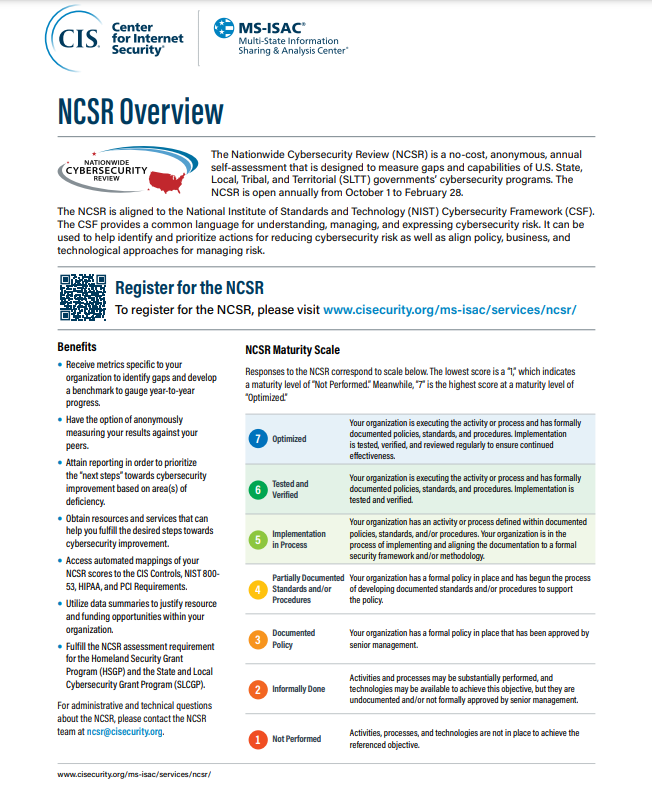 98
My Favorite Four Letter Word-FREE!
The Department of Homeland Security (www.dhs.gov) offers a variety of free services to state and local government    https://www.dhs.gov/sites/default/files/publications/4_stc-dhs-state-offerings.pdf including:
The Cyber Security Evaluation Tool (CSET)  cset@dhs.gov  and https://ics-cert.us-cert.gov/Assessments Also includes a new Ransomware Readiness Assessment (RRA)
The Cybersecurity Assessment and Risk Management Approach NCSD_CIP-CS@dhs.gov 
The SANS Institute is a cooperative research and education organization (www.sans.org) specializing in IT Security.  The offer a variety of free resources and for fee courses, conferences and certifications.
State and Local Cybersecurity Grant Program (https://www.cisa.gov/cybergrants/slcgp )
MS-ISAC (Multi-State Information Sharing and Analysis Center ) Sponsored by Center for Internet Security provides information sharing and cybersecurity posture for 17,000 governmental entities.
Also, inquire of your cyber policy insurance carrier regarding assessment resources or pre-identified consultants  that can help
99